新型コロナワクチンに関するお知らせ
令和５年１月
オミクロン株対応ワクチンの
接種は１回のみです！
○ オミクロン株対応ワクチンを接種した後は、新型コロナワクチンの接種はできません。
　【例】
　オミクロン株（BA.1)対応ワクチン接種後に、さらにオミクロン株（BA.4-5)対応ワクチン接種は不可
　　※従来株ワクチンの接種も不可

○ 初回接種（１、２回目）では、オミクロン株対応ワクチンを接種することはできません。
オミクロン株対応ワクチンの
接種は１回だけ!
2回以上の接種はできません。
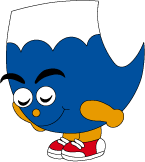 オミクロン株対応ワクチンを２回接種した時は間違い接種となり、
接種費用等の請求ができません！
○ 間違い接種について市町へ報告しなければなりません。

○ 接種費用を請求することができません。

○ 個別接種促進支援金制度や巡回接種支援金制度の接種回数に計上することもできません。